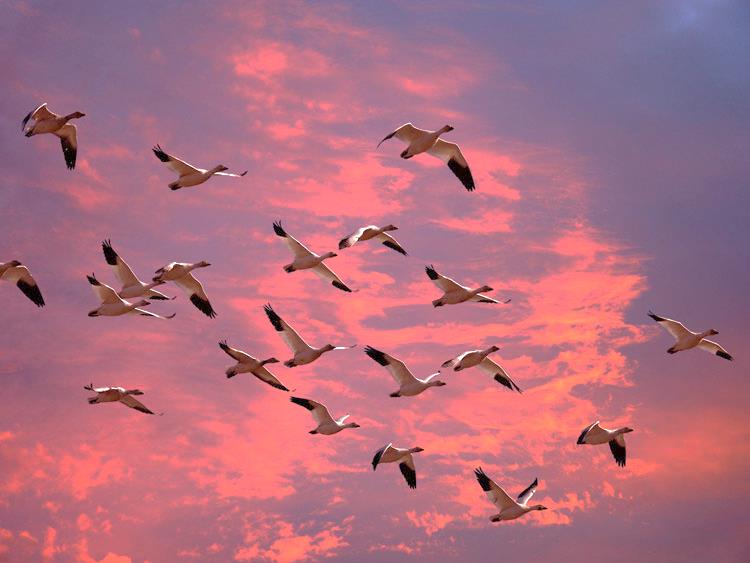 Перелётные и зимующие птицы
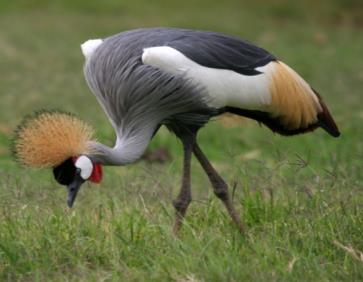 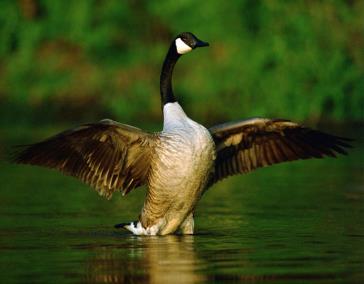 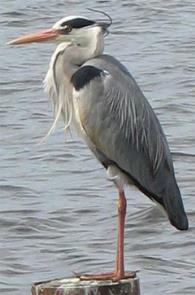 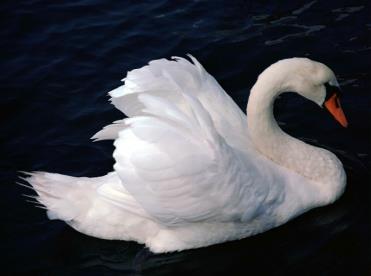 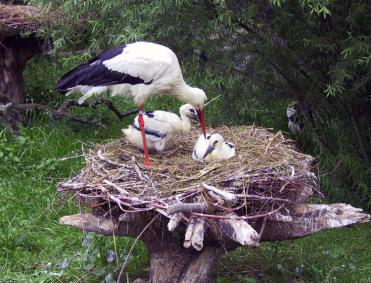 Польза птиц
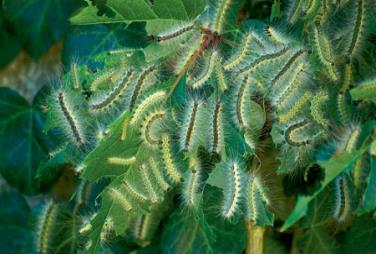 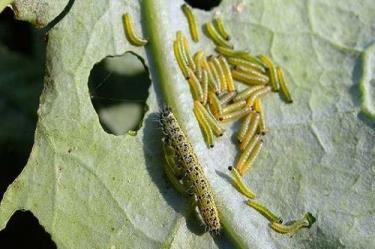 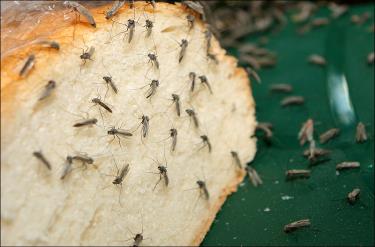 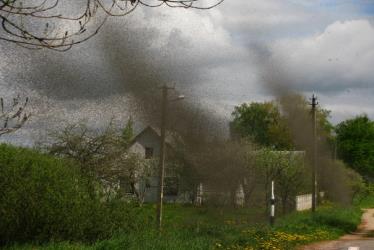 Перелетные птицы
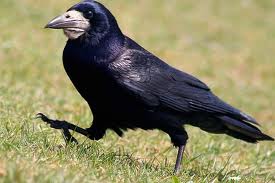 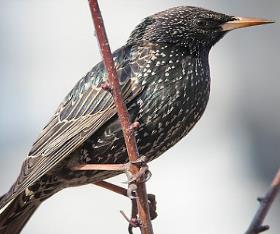 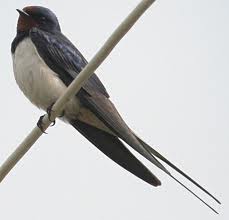 скворец
грач
ласточка
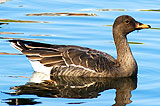 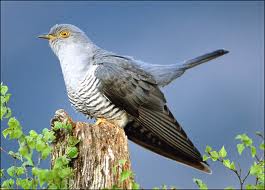 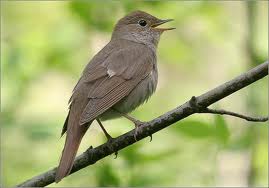 КУКУШКА
УТКА
СОЛОВЕЙ
Признаки: дикие, насекомоядные, перелетные, быстрые, проворные, голосистые, трудолюбивые, веселые, дружные, звонкие, заботливые; журавлиный, утиный, гусиный (косяк), лебединая (песня)… 
Действия: высиживать, вылупляться, кормить, учить, летать, улетать, перелетать, возвращаться, вить, выводить, клевать, щебетать, куковать, курлыкать, каркать, заливаться, щелкать, шипеть… 
"Подбери признаки" (не менее трех признаков): ласточка – проворная, быстрокрылая, заботливая, белогрудая, забавная… 
"Подбери действия" (не менее трех действий): ласточка – летает, щебечет, строит гнездо, выводит птенцов, заботится, добывает корм… 
"Образуй признак" (от предметов): лебедь – лебединая … соловей — … журавль — … утка — … птица — …. 
"Один – много" (множественное число): лебедь – лебеди птица — … грач — … скворечник — … журавль — … соловей — … перо – … аист — … клюв — … 
"Есть – нет" (родительный падеж): лебедь – нет лебедя птица — … грач — … скворечник — … журавль — … соловей — … перо – … аист — … клюв — … 
Отгадай и выучи загадки: 
Я проворна, легкокрыла, 
Хвост раздвоен, словно вилы. 
Если я летаю низко, 
Значит, дождик где-то близко. 
На шесте дворец, 
Во дворце певец, 
А зовут его … (скворец).
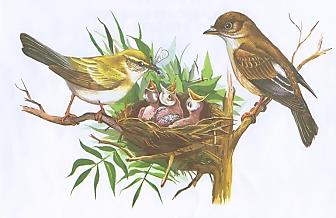 Назови птенцов
"грач – грачонок… утка — … кукушка — …
Аист- …,журавль -…, скворец -…,
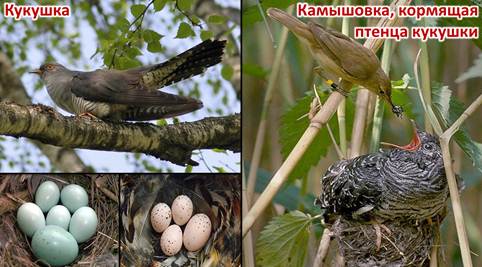 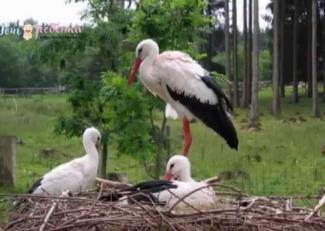 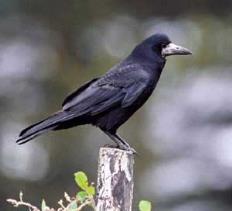 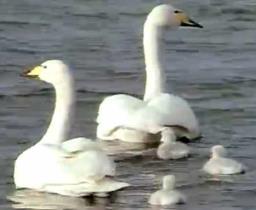 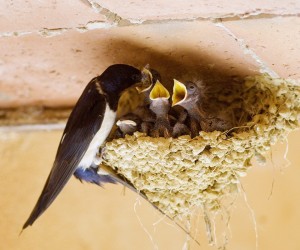 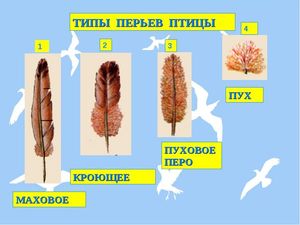 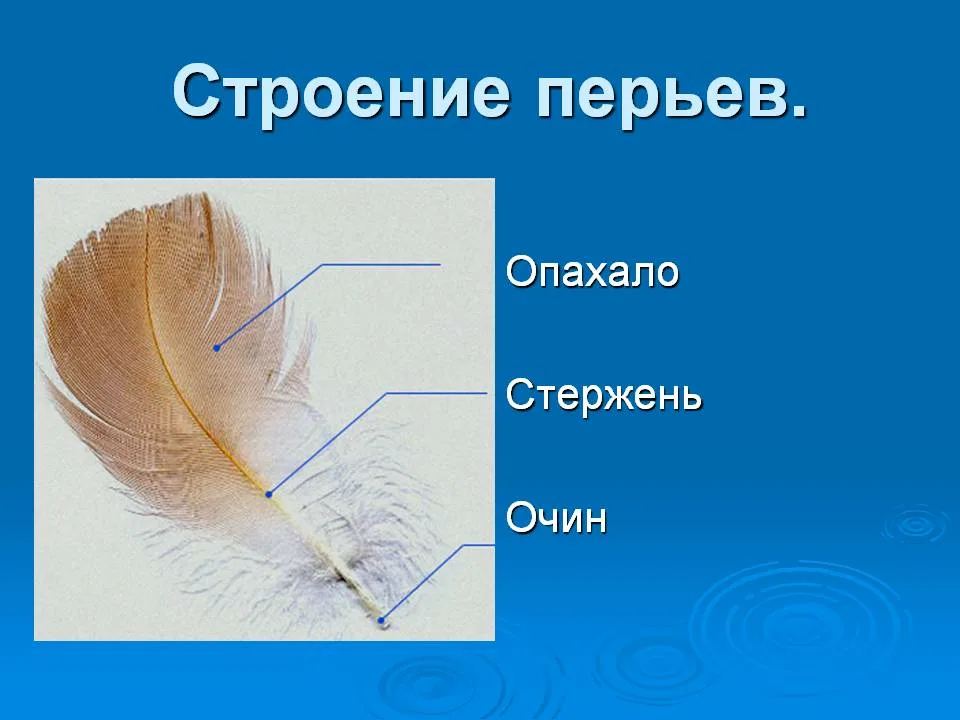 Зимующие птицы
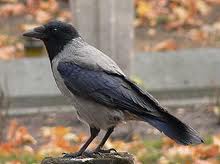 ворона
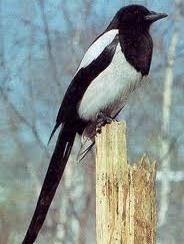 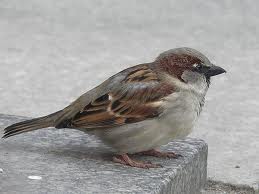 снегирь
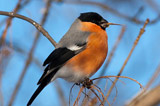 сорока
воробей
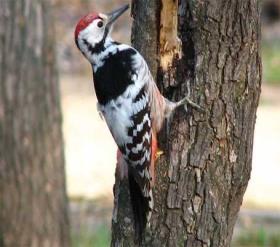 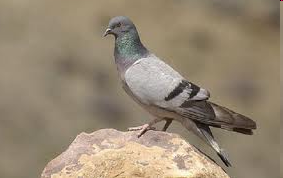 синица
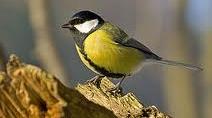 дятел
голубь
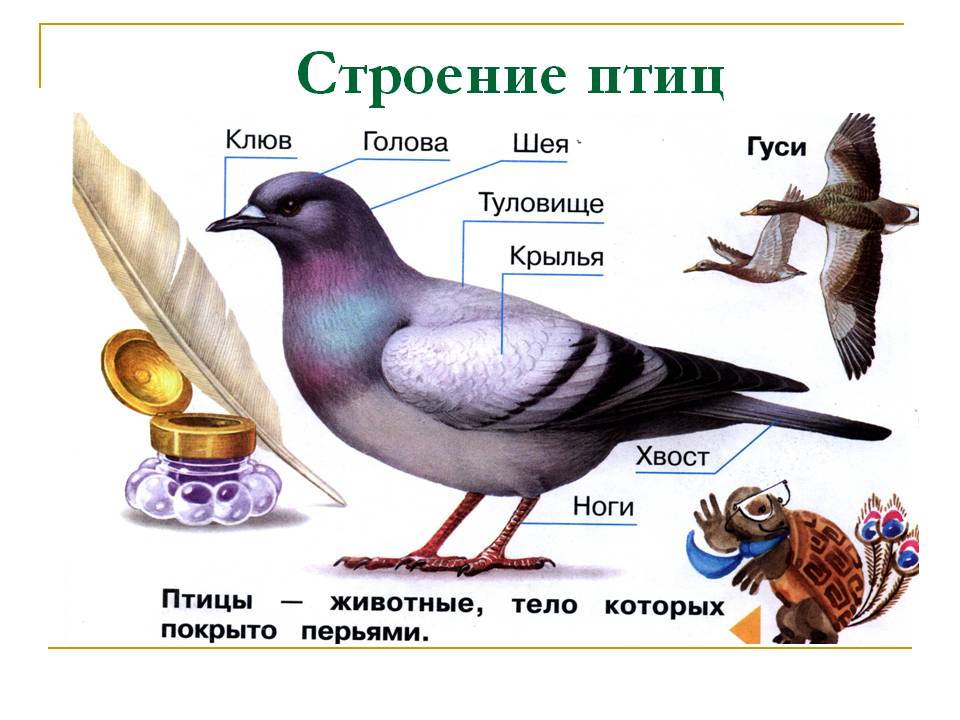 Дома птиц
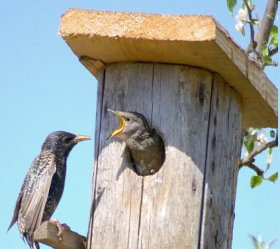 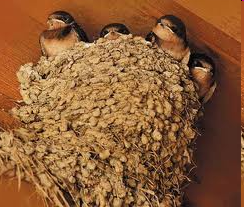 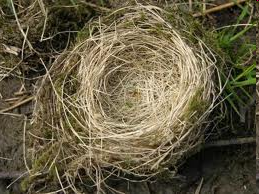 Гнездо ласточки
скворечник
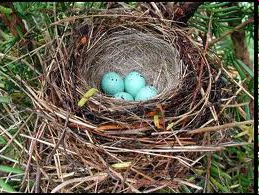 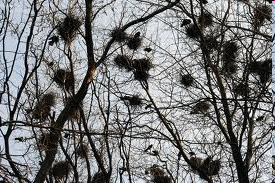 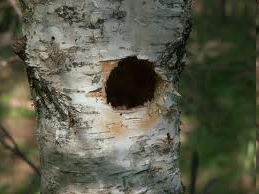 гнезда
дупло
Еда перелетных птиц
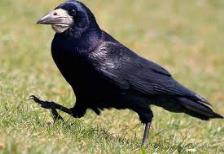 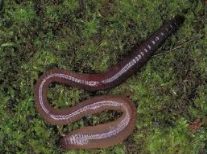 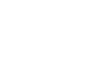 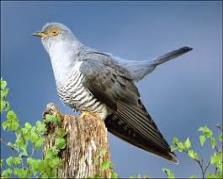 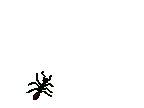 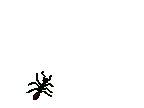 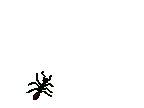 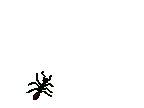 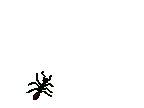 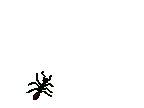 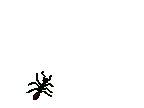 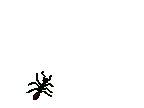 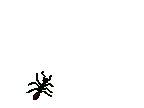 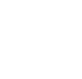 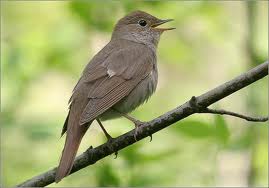 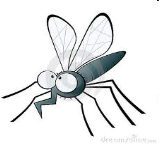 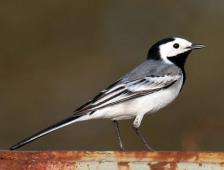 Еда зимующих птиц
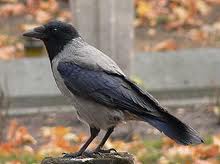 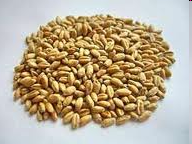 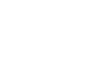 зерно
сало
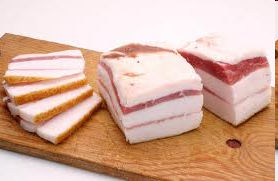 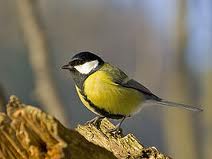 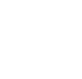 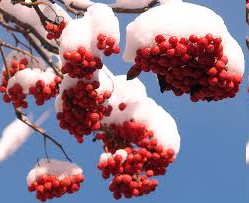 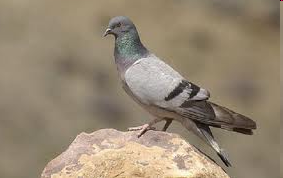 хлеб
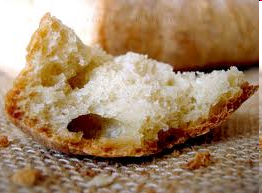 рябина
Полеты птиц
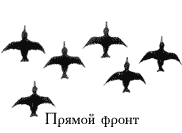 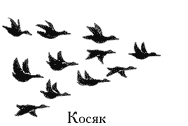 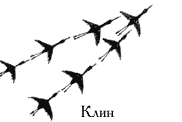 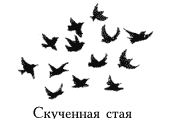 Берегите птиц!
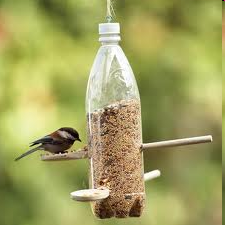 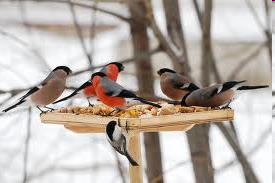 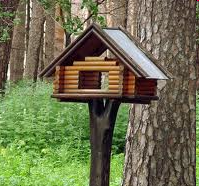 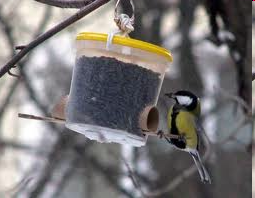 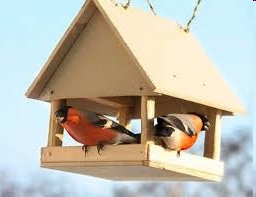 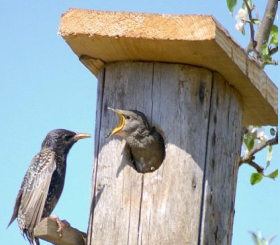 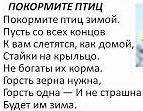 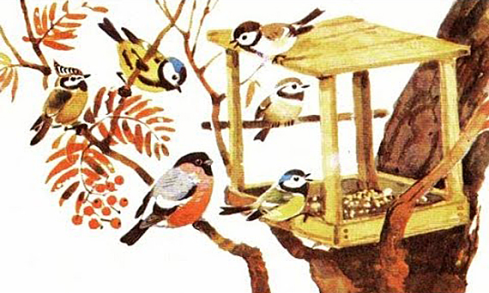 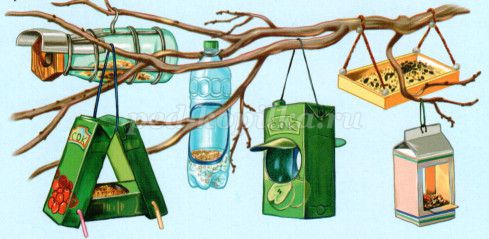 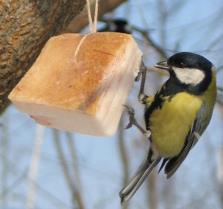 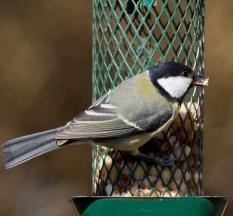